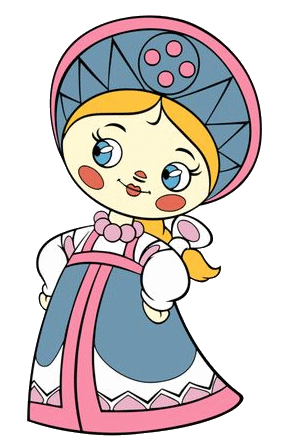 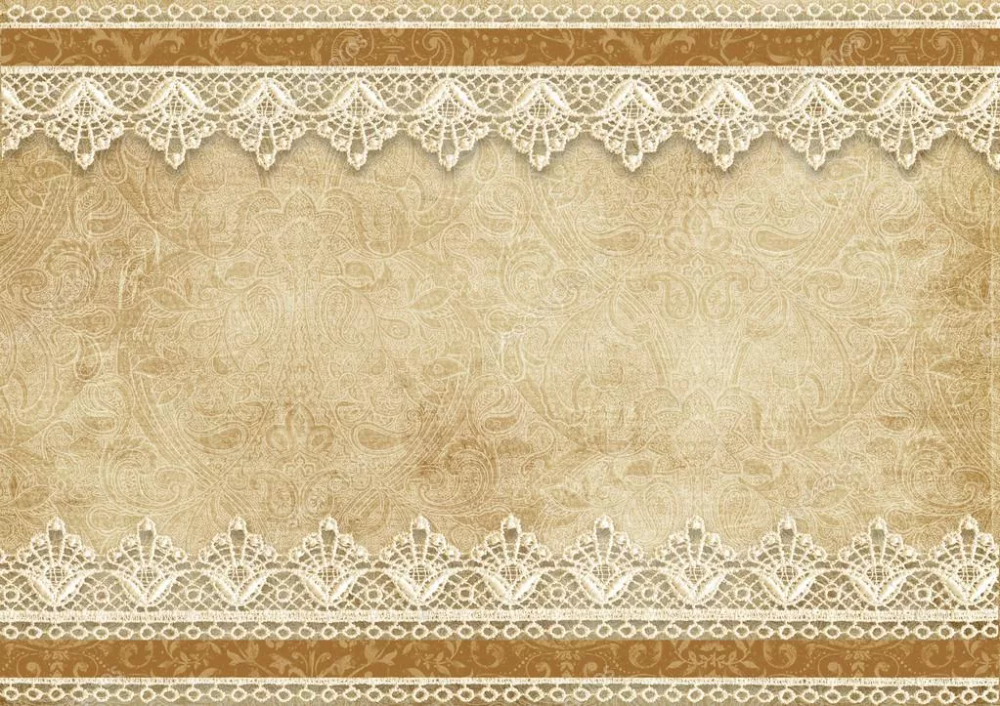 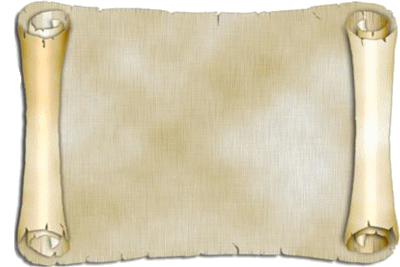 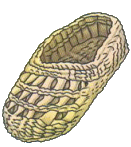 Дымковская роспись
На игровом поле пройди от кисточки до дымковской игрушки. Ходить можно только по клеткам с дымковским узором
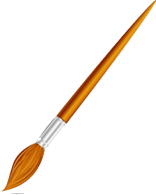 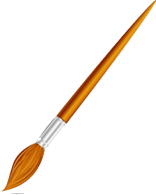 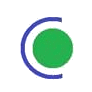 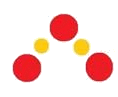 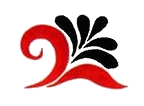 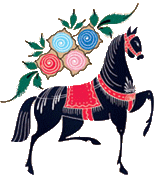 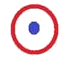 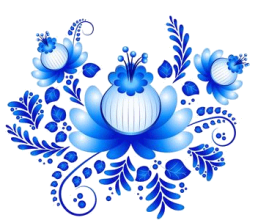 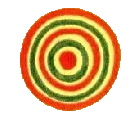 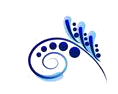 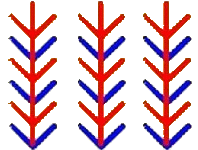 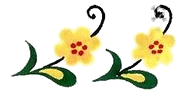 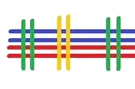 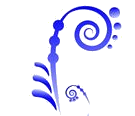 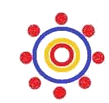 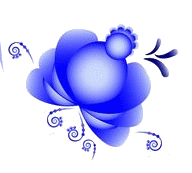 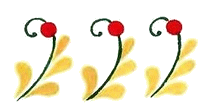 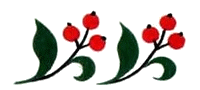 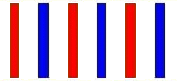 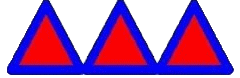 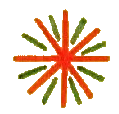 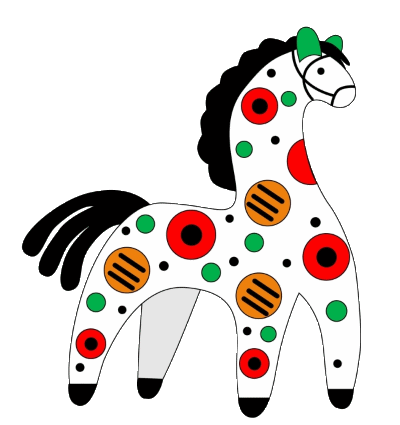 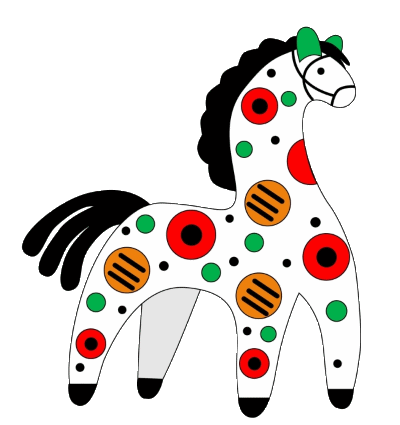 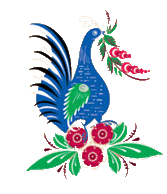 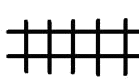 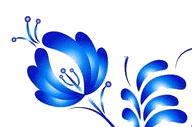 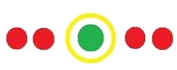 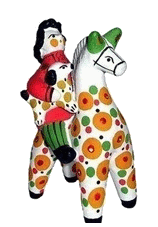 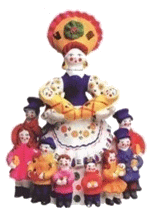 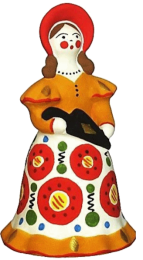 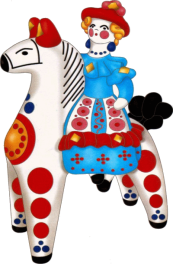 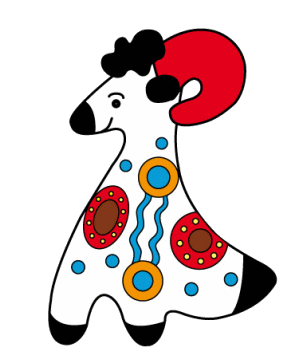 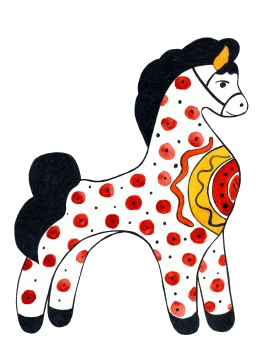 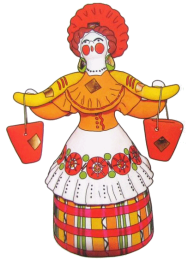 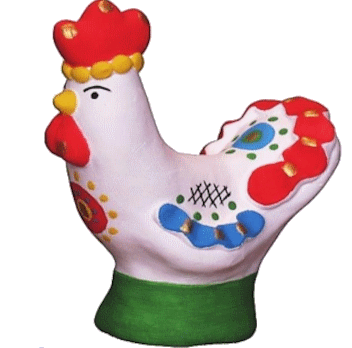 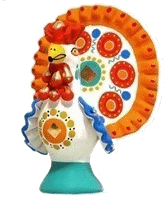 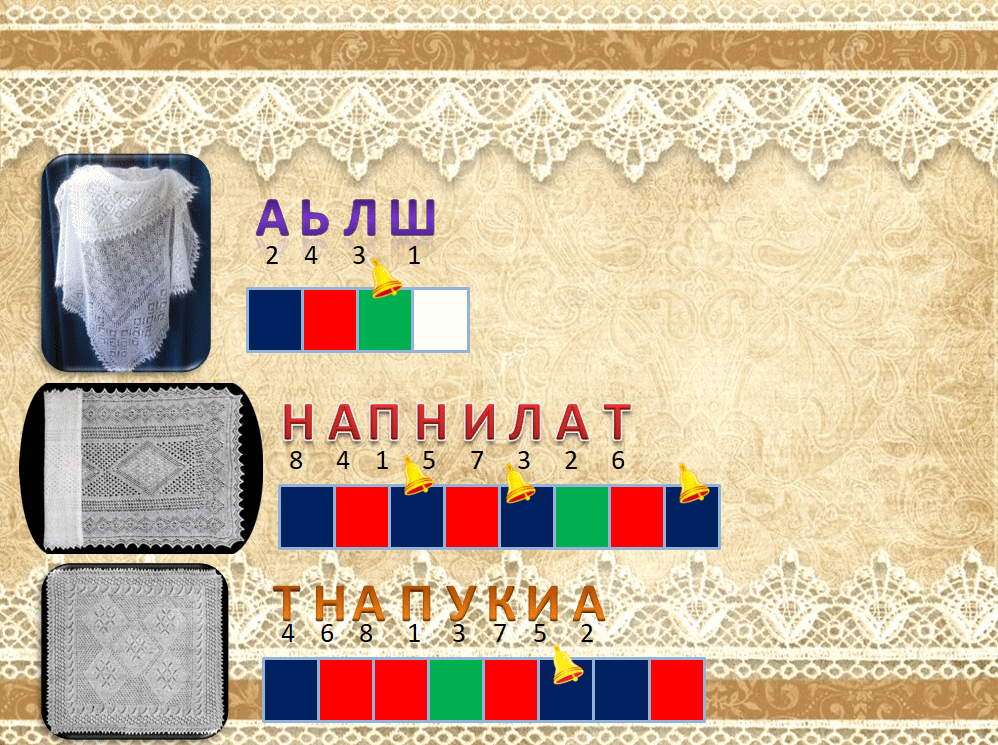 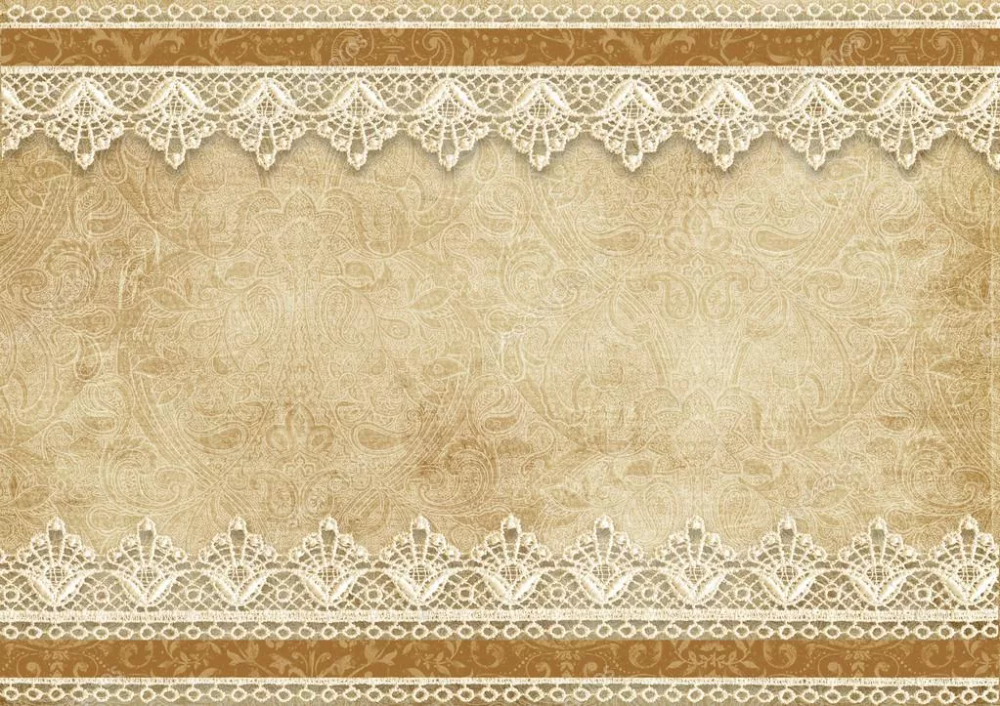 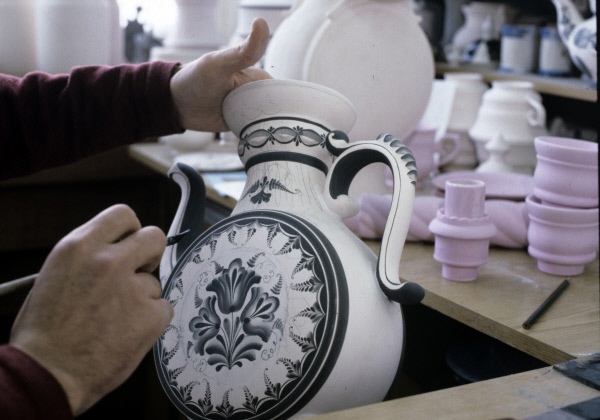 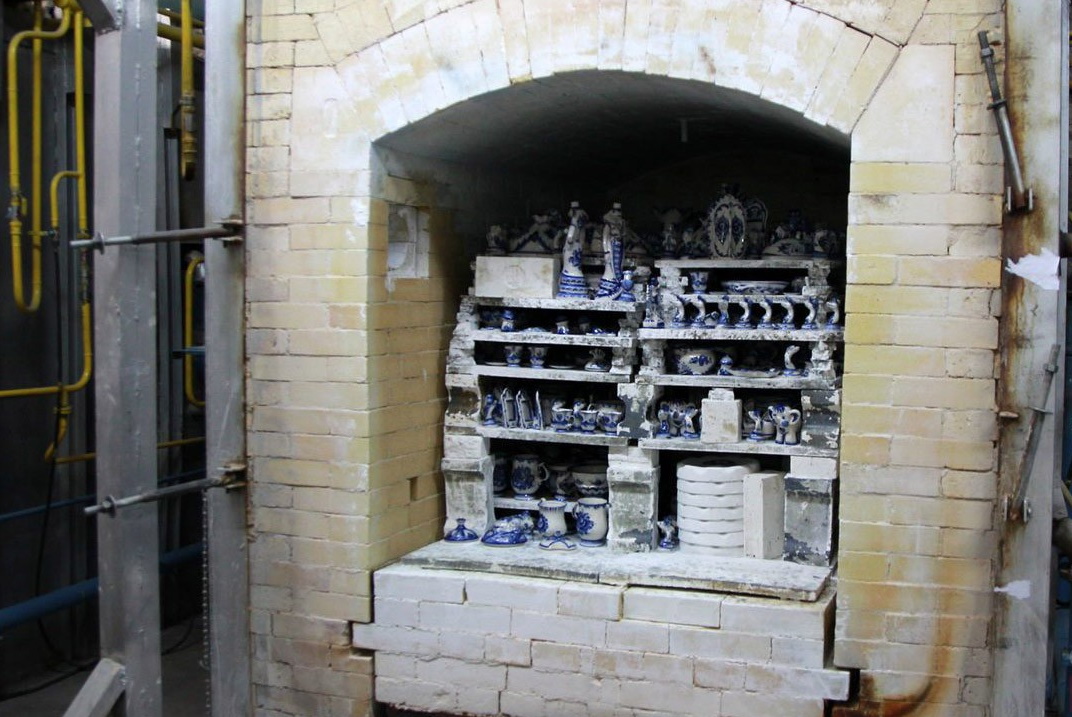